Тема: ИЛЛЮЗИИ
УЧИТЕЛЬ БИОЛОГИИ
Спирина Т.А
Иллюзии перевернутых картинок
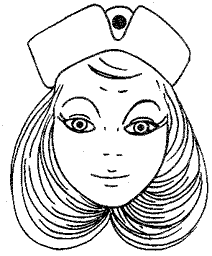 молодая
старая
Веселый заяц и злой фокусник
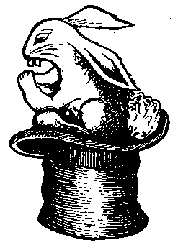 Профессор и студент
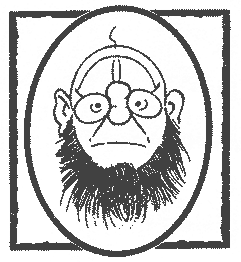 Иллюзии восприятия размера
Явление иррадиации.Какой из внутренних квадратов больше? Черный или белый?
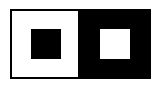 Явление иррадиации
состоит в том, что светлые предметы на темном фоне кажутся более увеличенными против своих настоящих размеров и как бы захватывают часть темного фона. Когда мы рассматриваем светлую поверхность на темном фоне, вследствие несовершенства хрусталика как бы раздвигаются границы этой поверхности, и эта поверхность кажется нам больше своих истинных геометрических размеров. На рисунке за счет яркости цветов белый квадрат кажется значительно большим относительно черного квадрата на белом фоне.
Любопытно отметить, что зная о данном свойстве черного цвета скрадывать размеры, дуэлянты в XIX веке предпочитали стреляться именно в черных костюмах в надежде на то, что противник промахнется при стрельбе.
Иллюзия Эббингауза (1902).Какой круг больше? Тот, который окружен маленькими кругамиили же тот, который окружен большими?
Иллюзия БолдуинаКакая линия больше А или Б?
Иллюзия перспективы. Какой из параллелепипедов больше?
Иллюзия кинескопа.Какая из красных линий длиннее?
Иллюзия Оучи (Ouchi, 1977).?
Пристально смотрите на шар в центре.Кажется, что узор на нем движется из стороны в сторону? 
Не отрывая взгляда от центра круга, подвигайте головой. 
Возникла иллюзия, что узор вокруг шара сдвигается
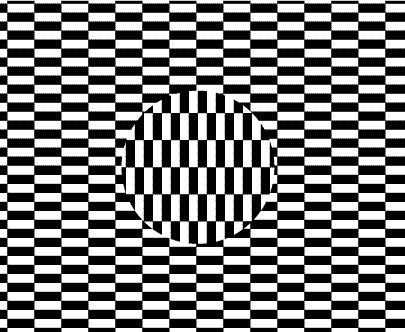 Иллюзия Райли (Bridget Riley)
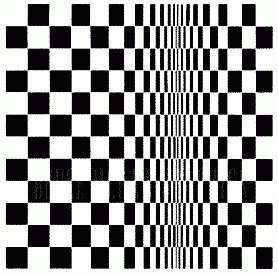 Возникает иллюзия движения квадратов?
Кажется, что черные и белые полосы движутся в противоположных направлениях?
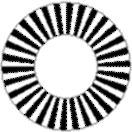 Иллюзии Akiyoshi Kitaoka
Это не анимация, а статическая картинка!
Фрактальная иллюзия
Видите волны?
Смотрите в центр рисунка и подвигайте головой вперед назад. Окружности на рисунке превратятся в движущиеся спирали.
А круги, ведь, совсем неподвижны!
Спасибо за внимание!
Надеюсь, что заинтересовала вас!
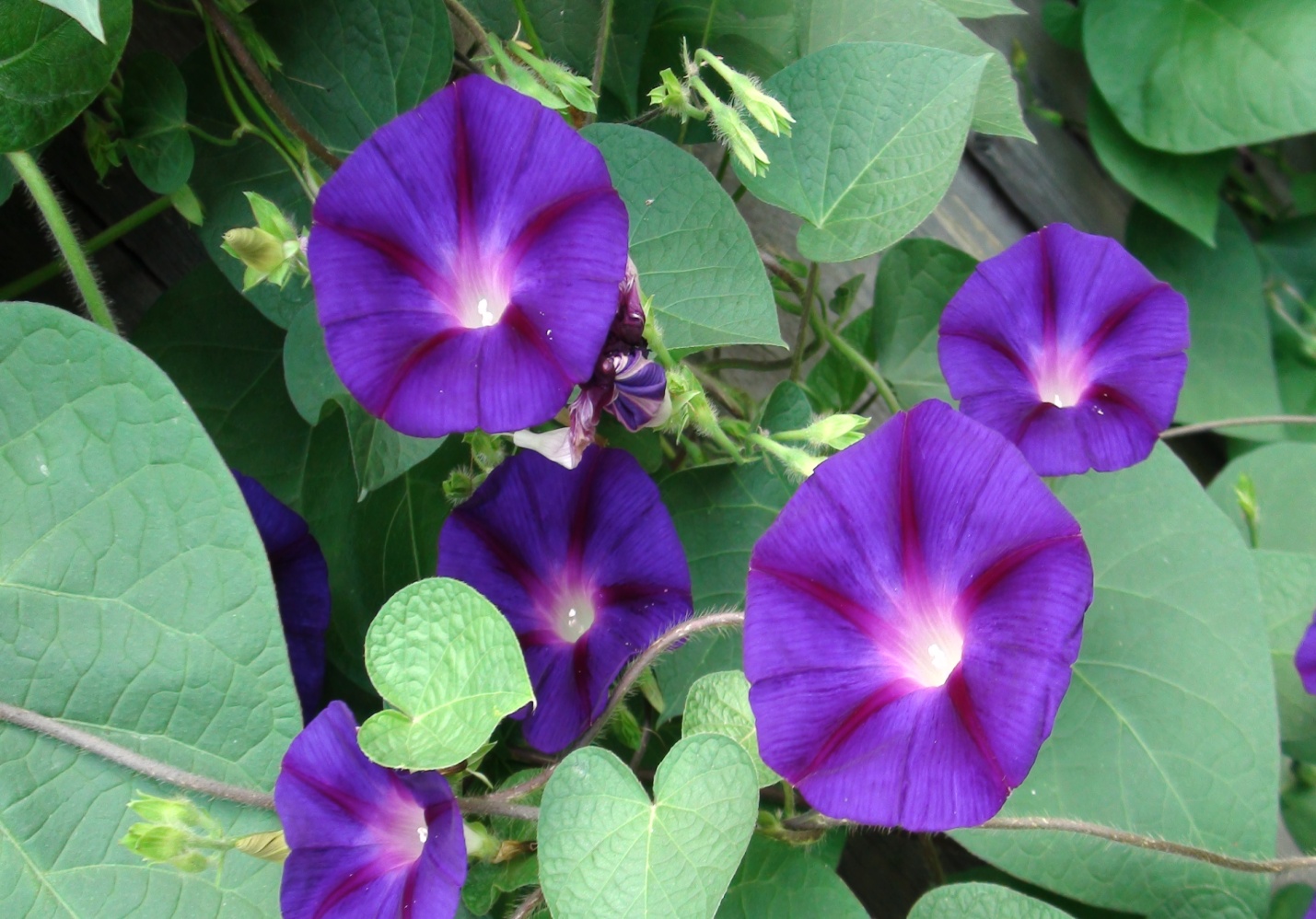